Genealogie Verdon(c)k te ‘s-Gravendeel
Deze presentatie sluit aan bij de voorgaande Verdonk informatie te ‘s-Gravendeel welke beelden bevat van  de oudste Verdoncken en mijn directe  familie  Verdonk
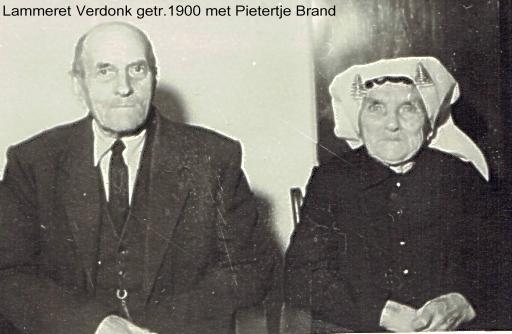 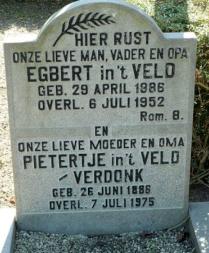 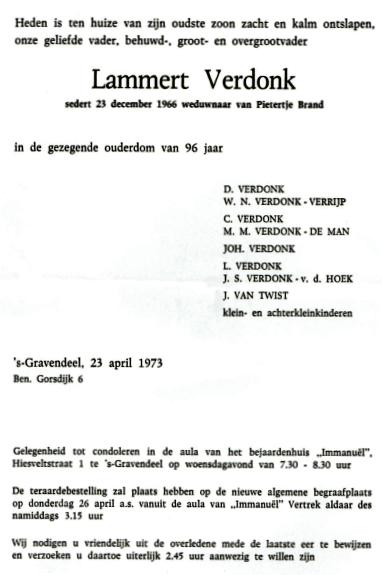 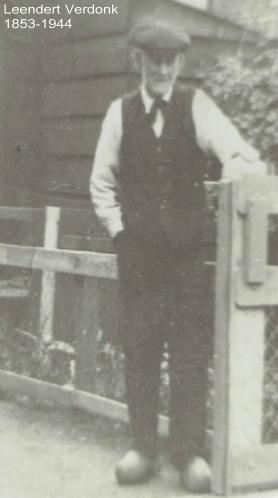 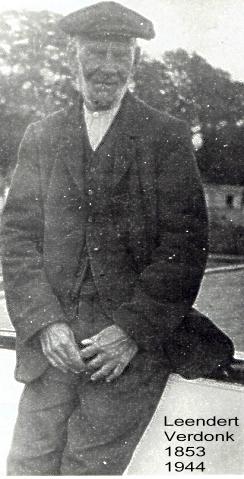 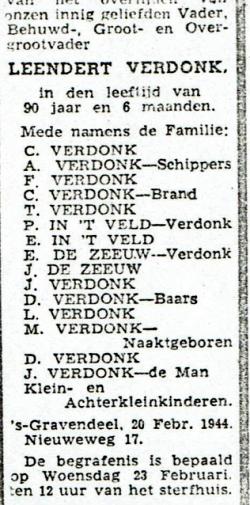 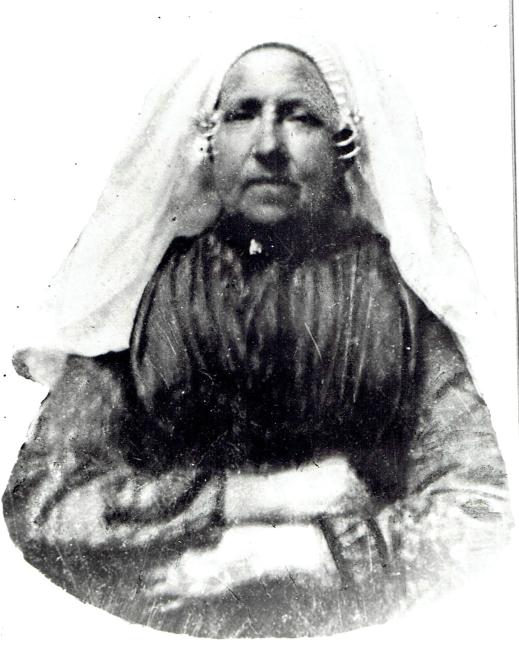 Bastiaantje  Visser1855-1920getrouwd 1879 metLeendert Verdonk1853-1944
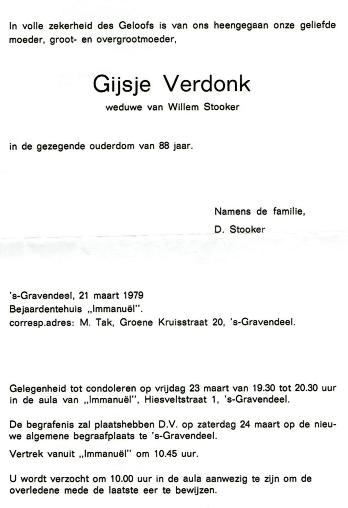 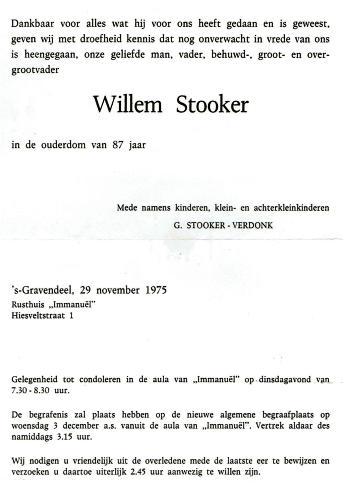 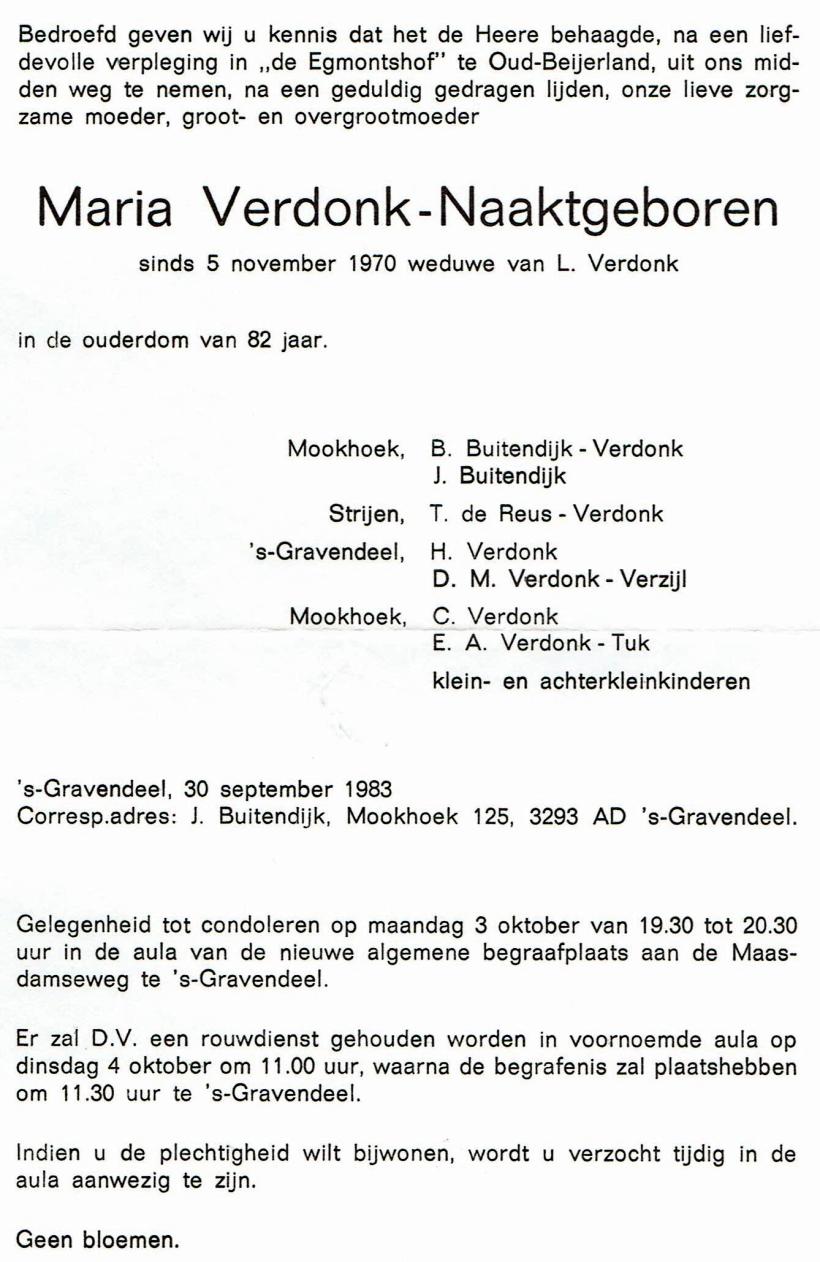 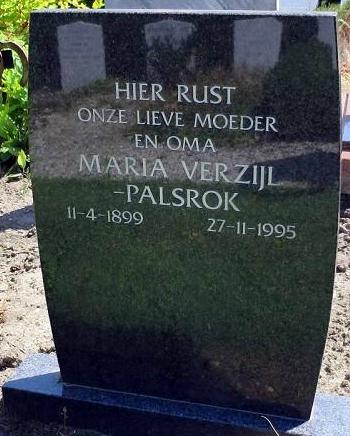 Maria is de moeder vanDora Verzijl, geboren Strijen 1934 en gehuwd met Hermanus Verdonk 1931-2007
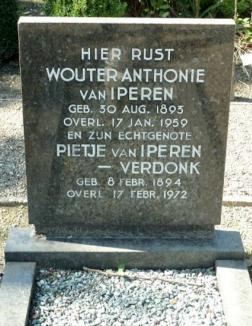 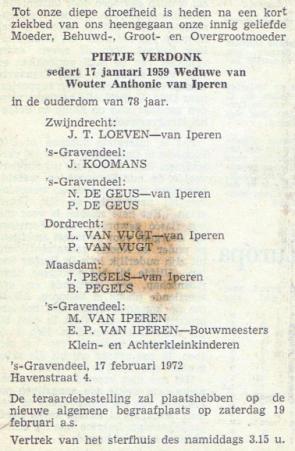 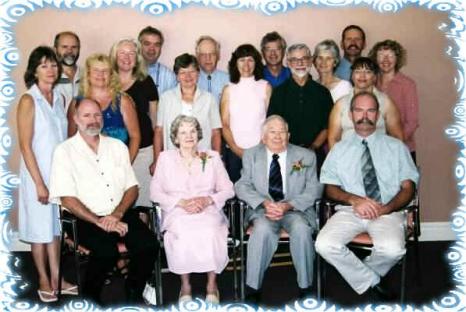 Canadese familie Verdonk met partners
Teunis Verdonk en Adriana Romijn in 2006 60 jr. getrouwd. L-R: Selikke,Tony, Brian,Yvonne,Desi,Tim, Drika,Gerrit,Maria,John,Peter,Nel. Van voor - achter: Peter, Grace,Lorna en Joe. Namen in Vet zijn Verdonk
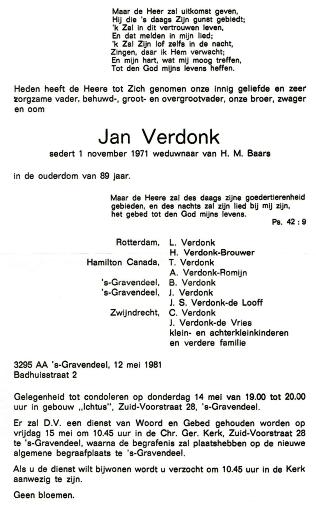 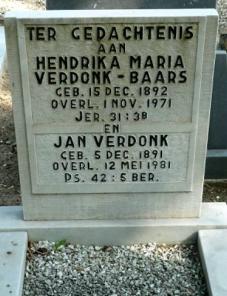 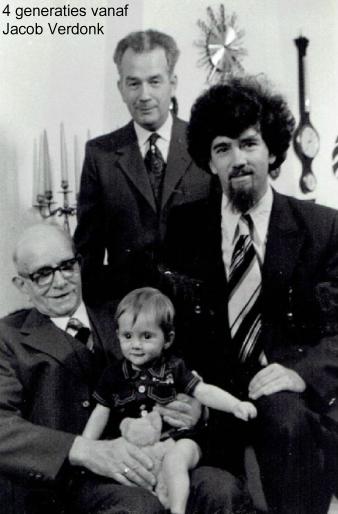 Jan Verdonk 1891-1981Jacob Verdonk 1923-2008Jan  Marinus Verdonk 1948Jacob Gerrit Verdonk 1976
Op de foto 9 mnd oud
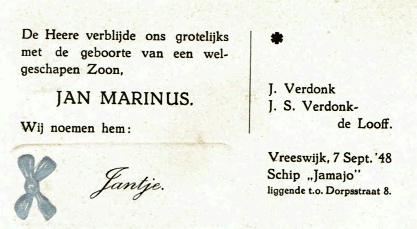 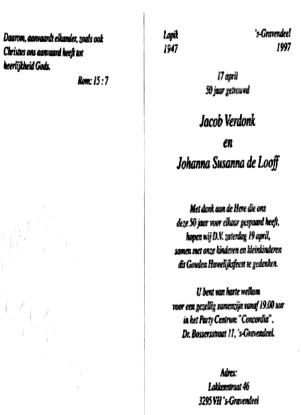 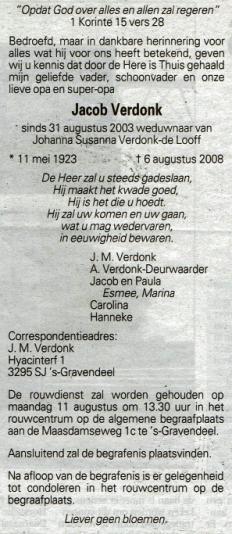 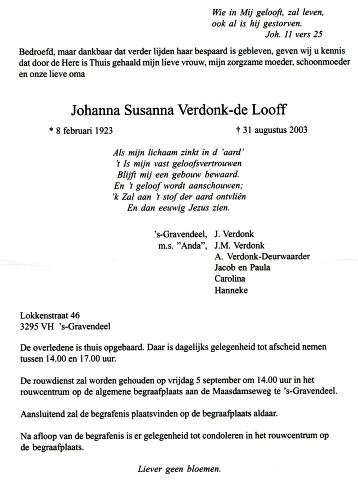 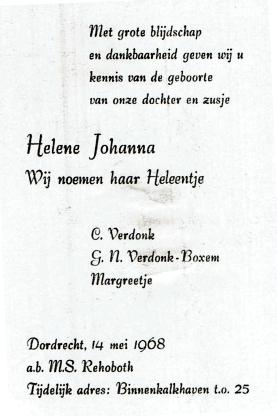 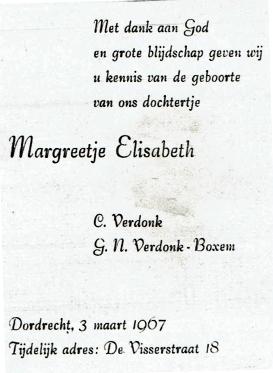 De Rehoboth vijf generaties schippers sedert 1910. De laatste schipper eigenaar Cornelis Verdonk  geboren 1943
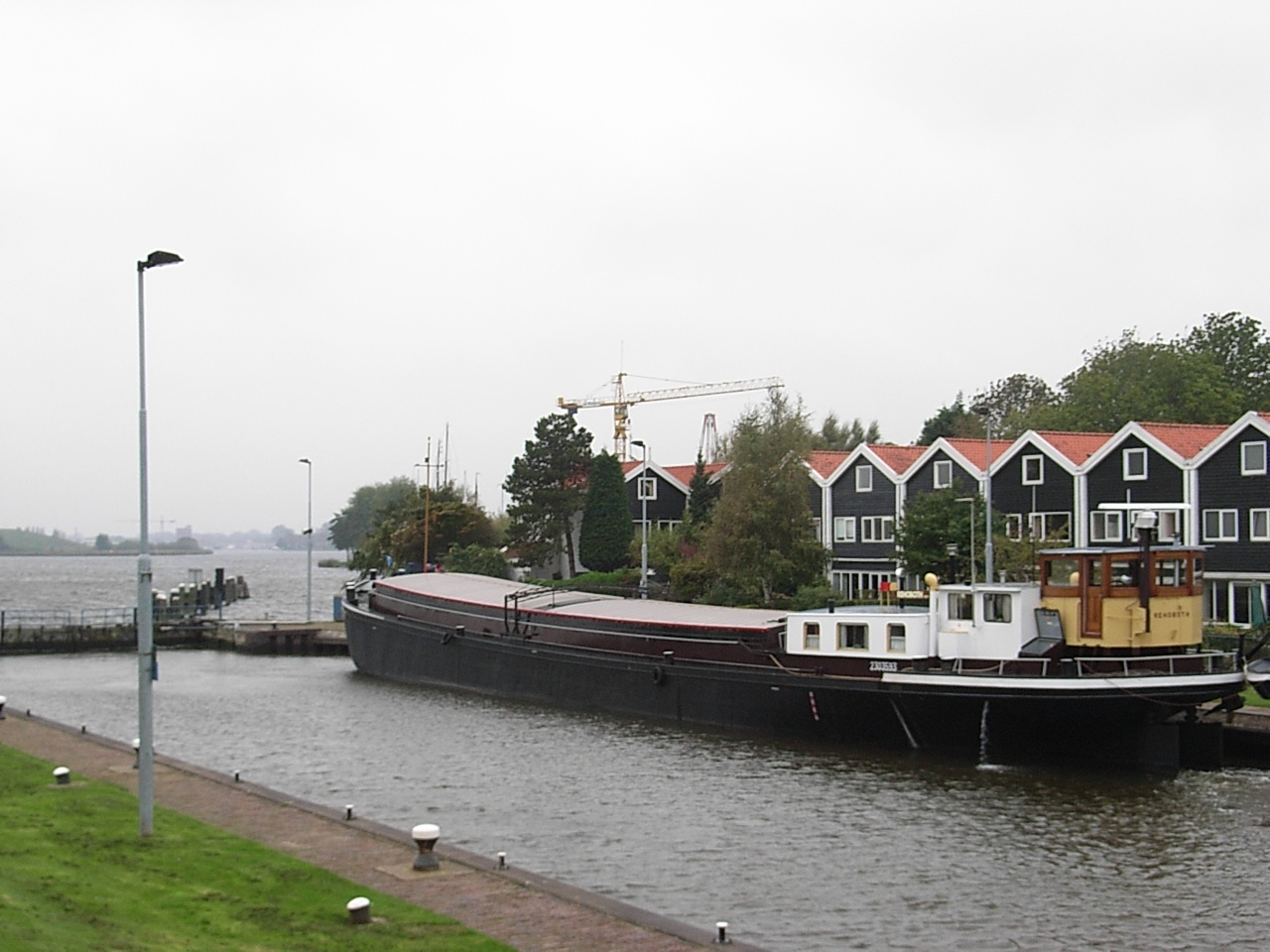 M.s. De Rehoboth in de sluis te Spaardam
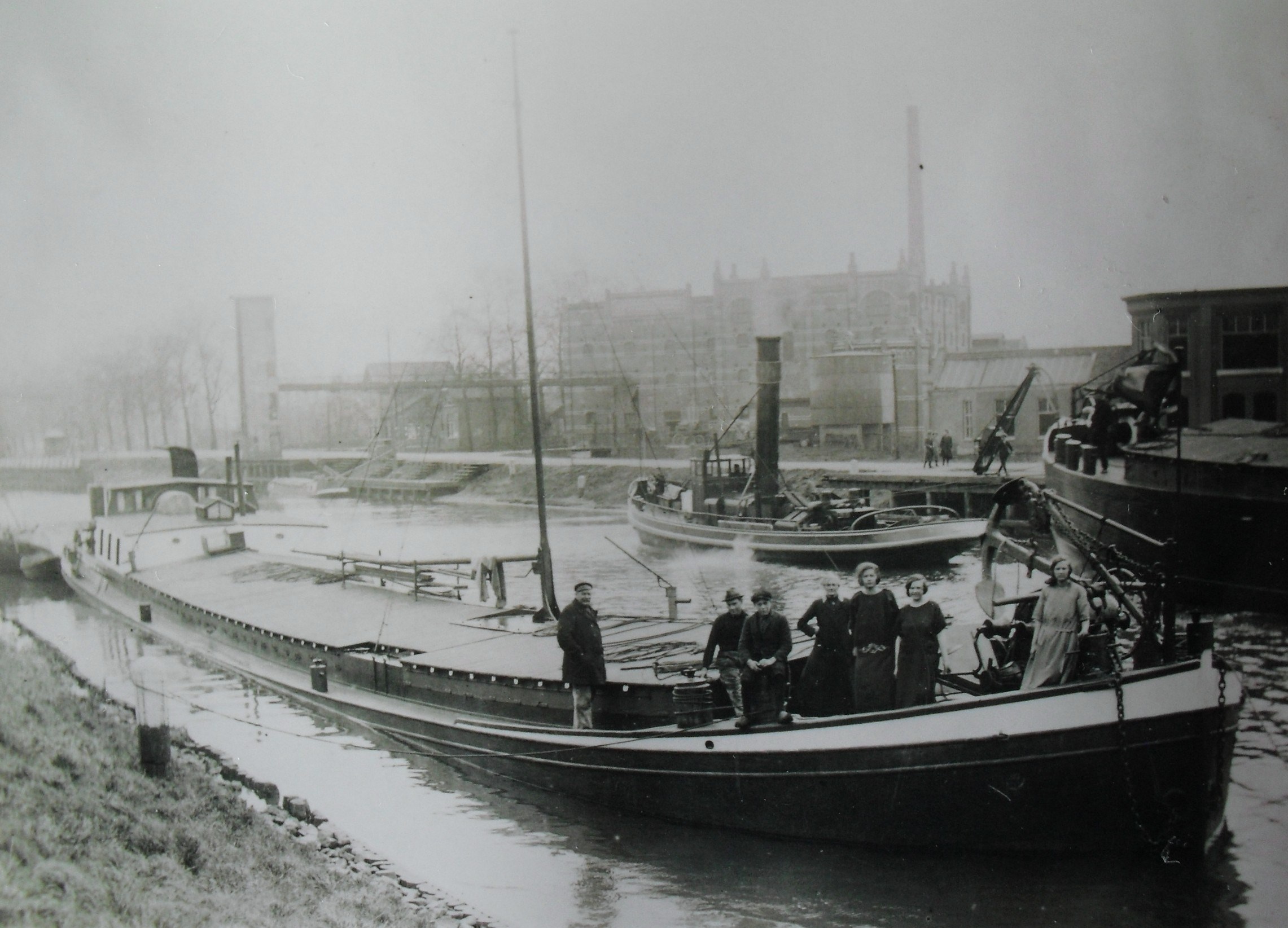 Foto circa 1927 te Utrecht. Van L-R: Cornelis Verdonk 1880, Leendert Verdonk 1904, Evert Verdonk 1910, Antje Schipper 1875  en de zusters Sjaan, Hanna en Sijtje Verdonk.
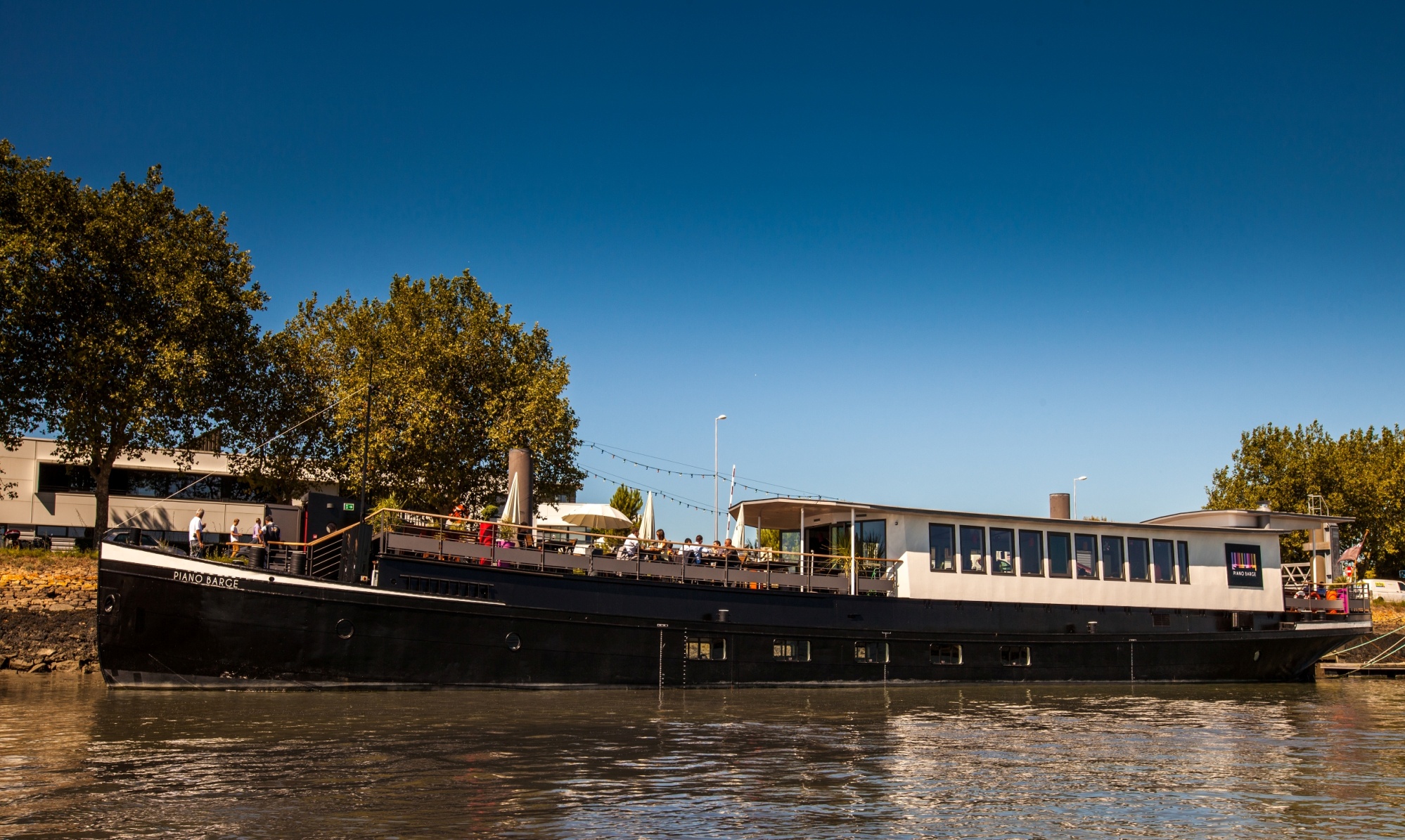 In 2008 is het schip verkocht. Op deze en volgende afbeelding de Rehoboth als  party schip omgebouwd, Afgemeerd te Vannes in Frankrijk
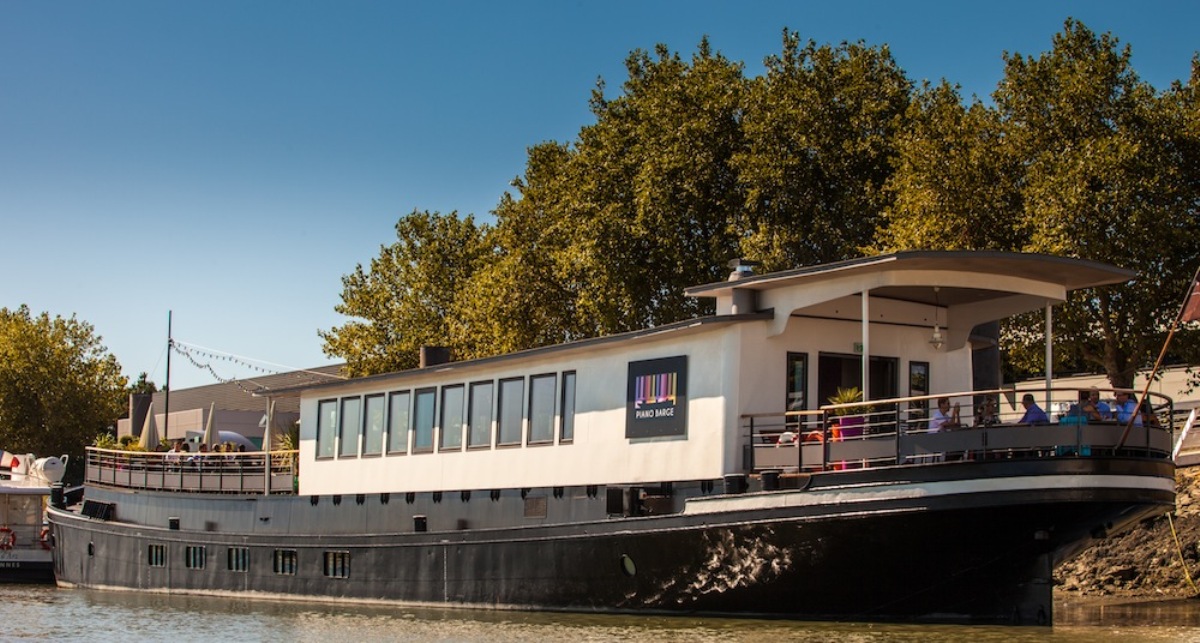 Meer informatie over het schip van nu via
Google Le Piano Barge Vannes
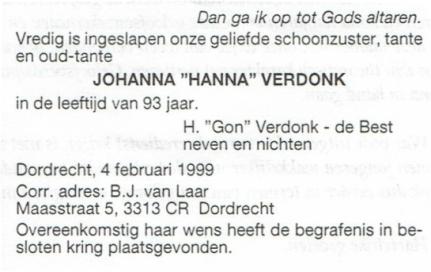 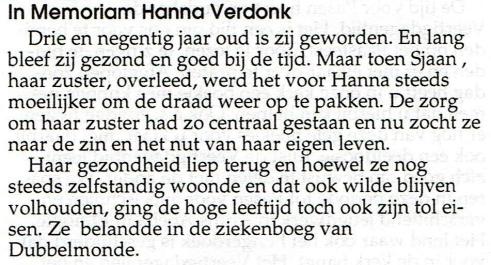 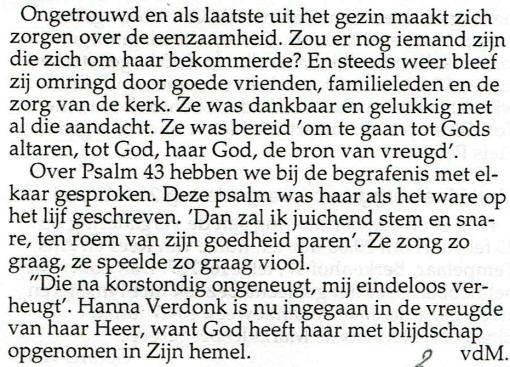 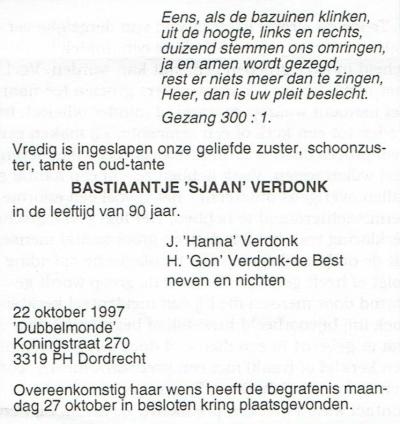 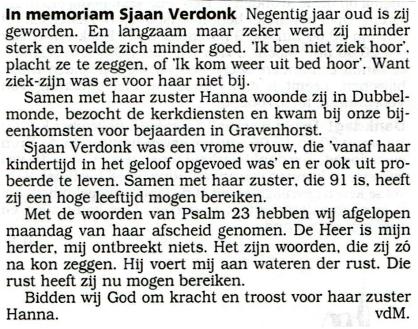 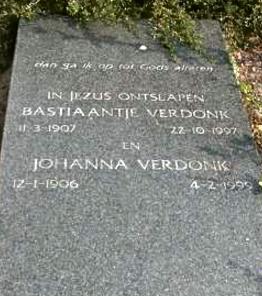 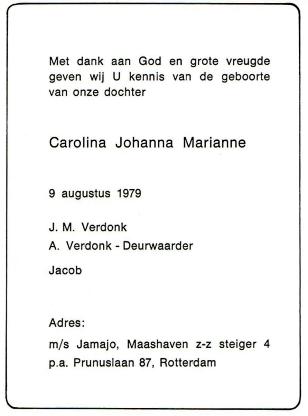 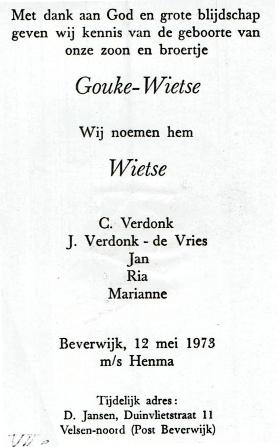 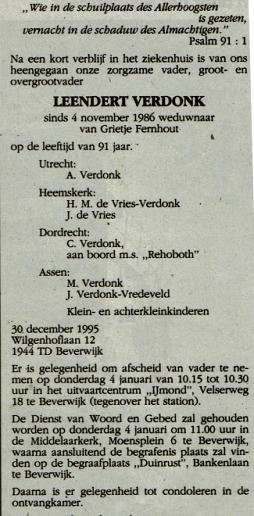 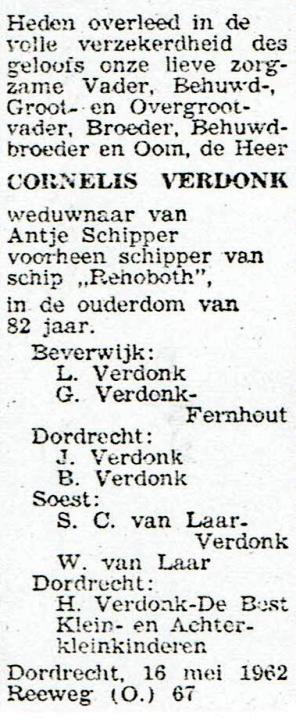 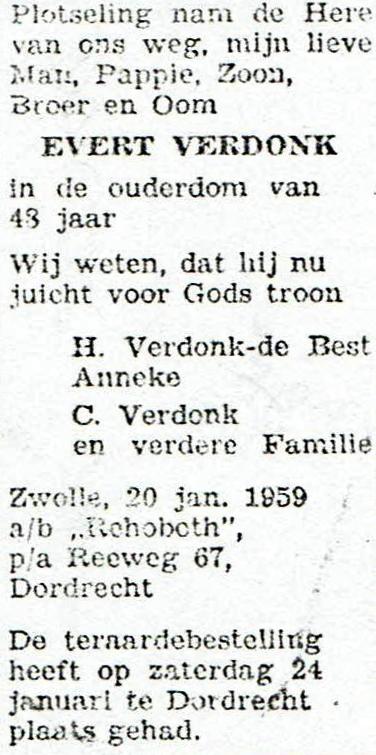 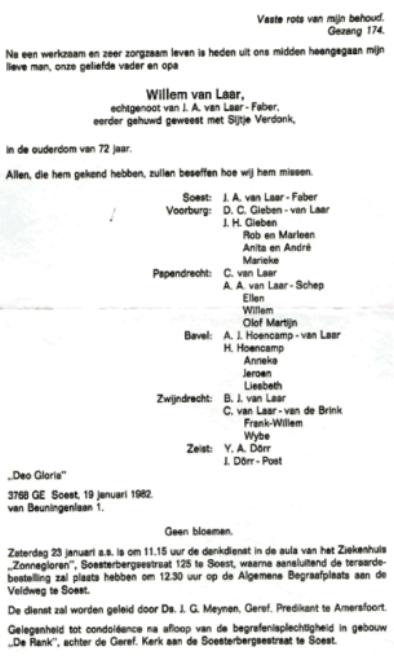 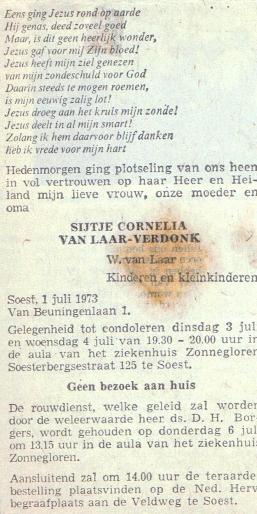 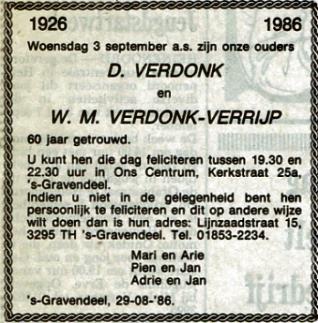 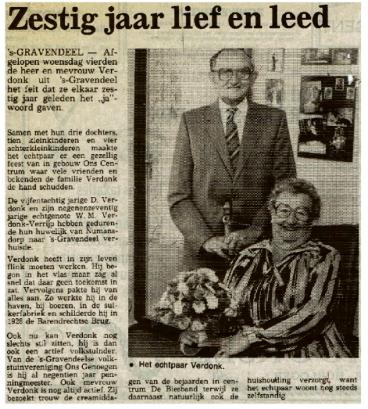 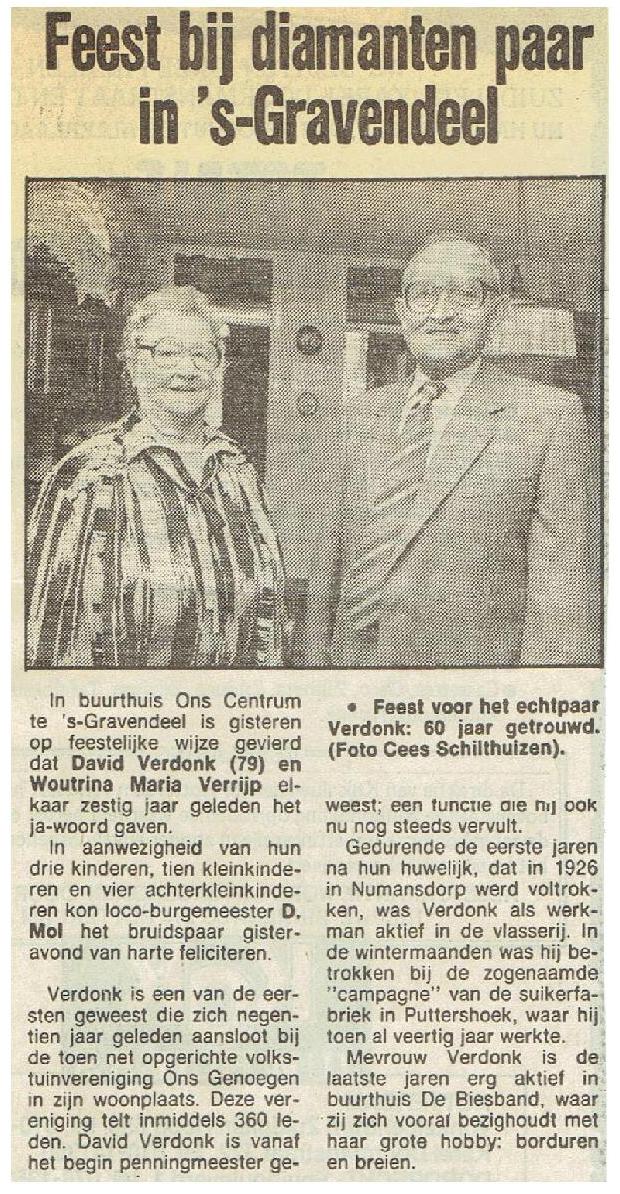 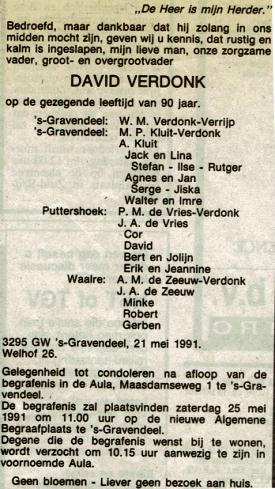 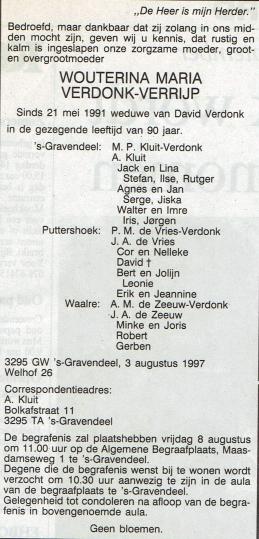 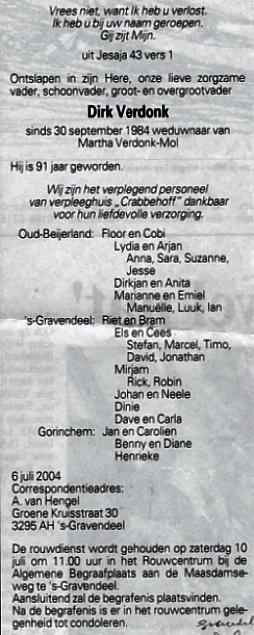 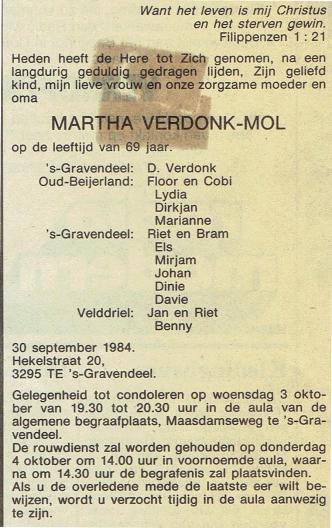 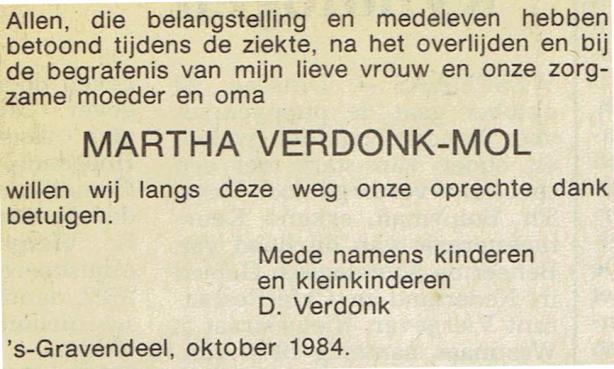 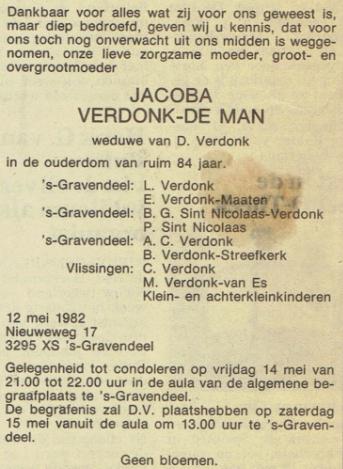 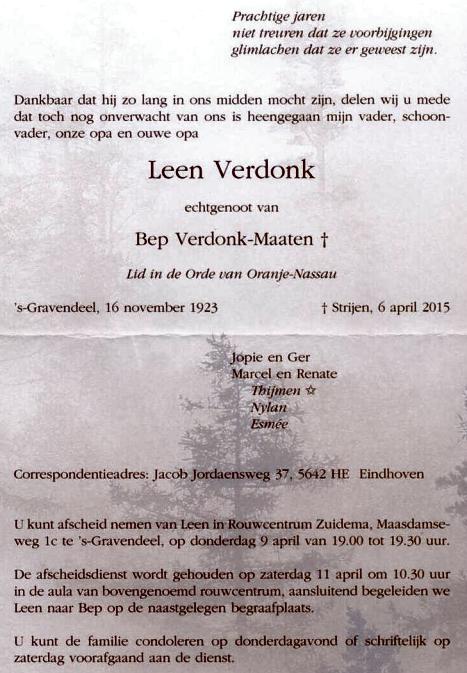 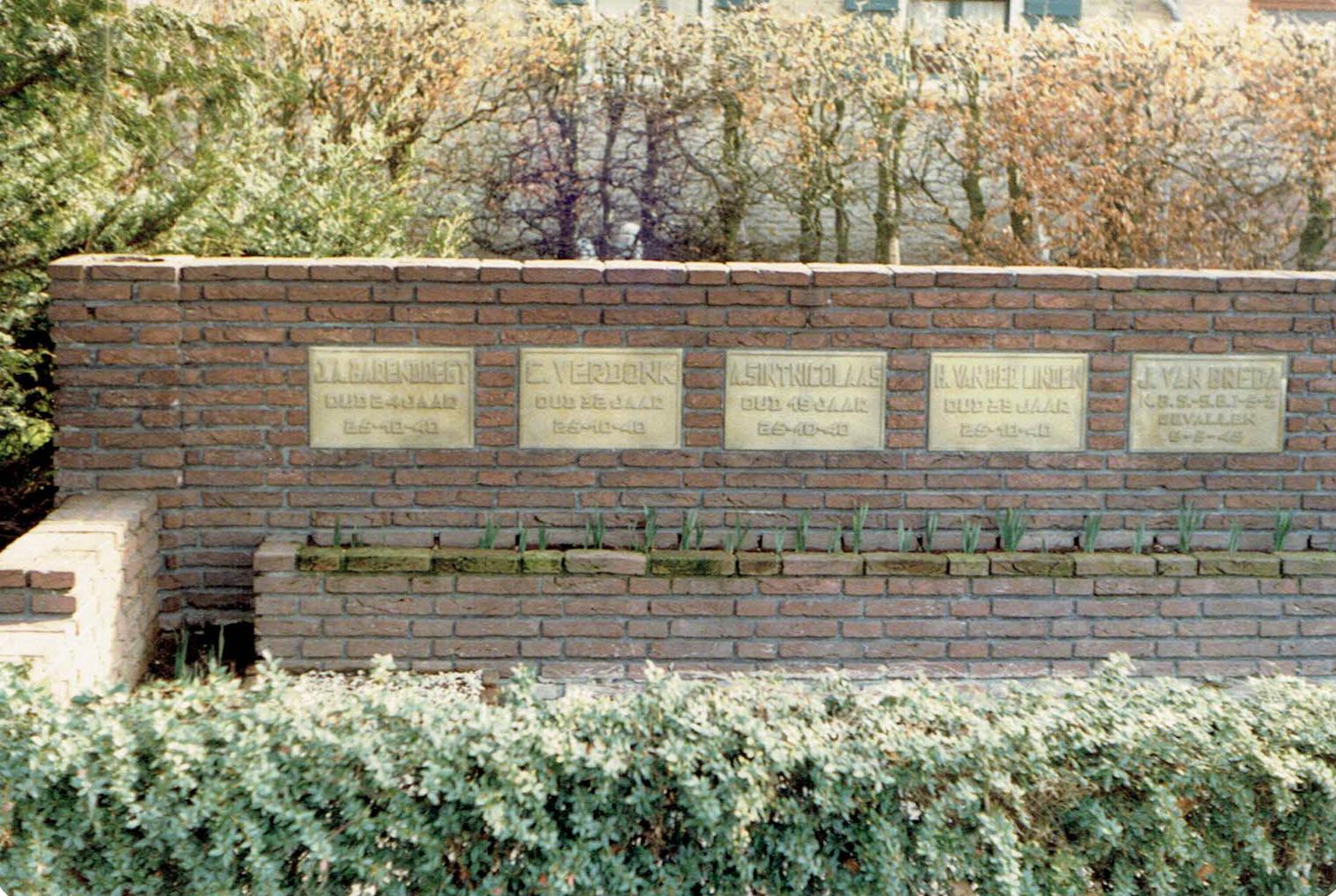 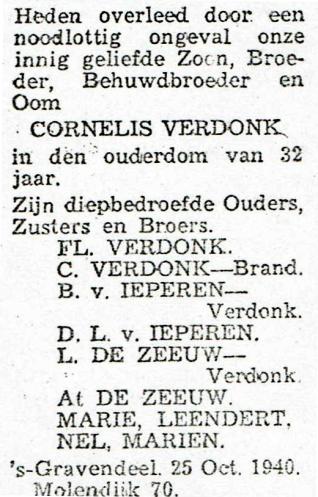 Zie Cornelis zijn naam op het monument
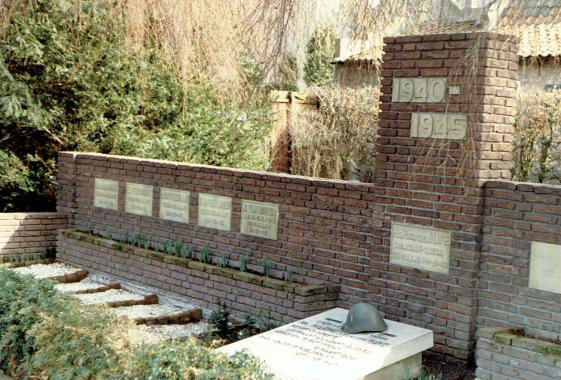 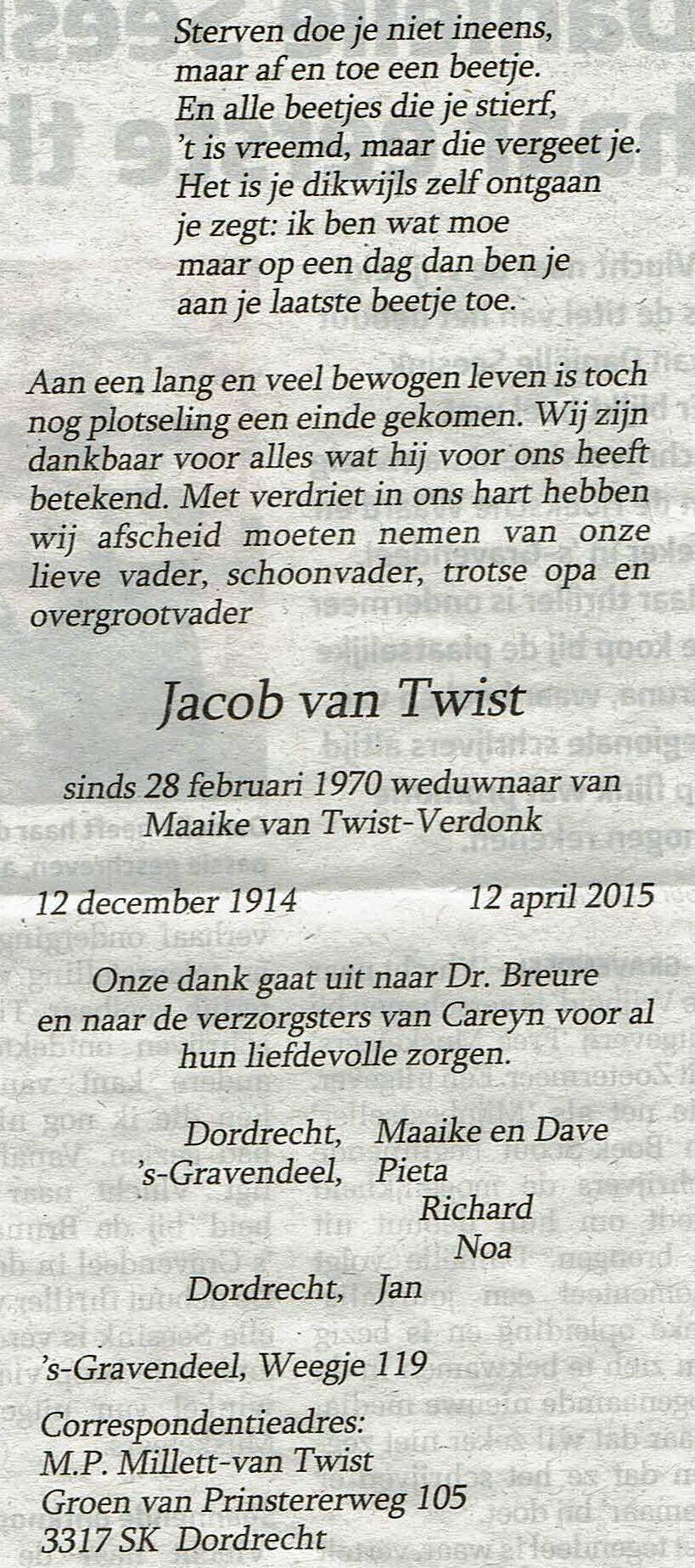 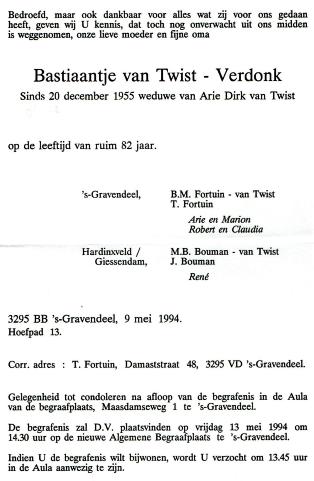 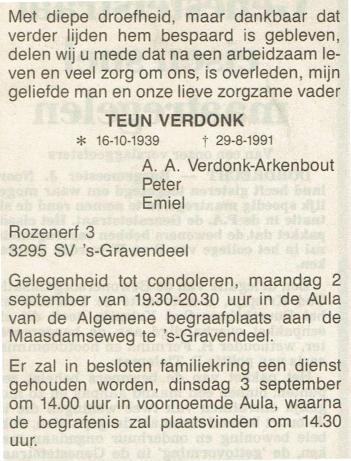 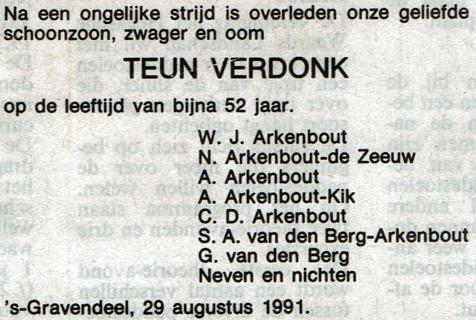 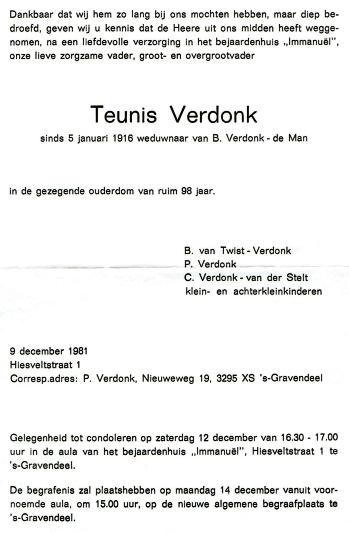 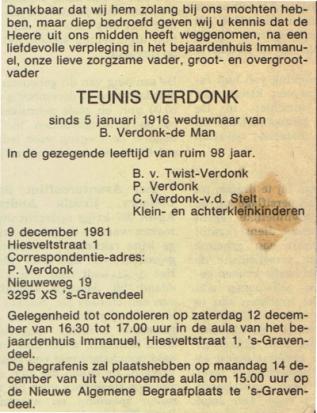 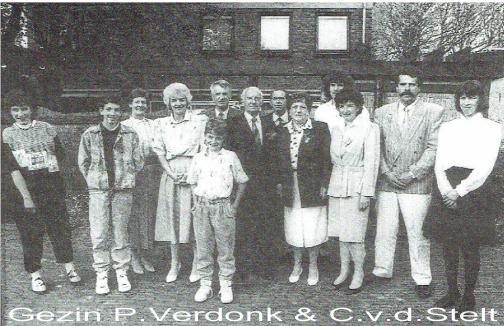 Pieter Verdonk 2-1-1914 en Cornelia van der Stelt 13-7-1917 trouwden 6-5-1939Op deze foto 50 jr. getrouwd  met hun zoon en twee dochters de partners daarvan met kleinkinderen.Zij woonden toen Kreekpad 5 te ‘s-Gravendeel.
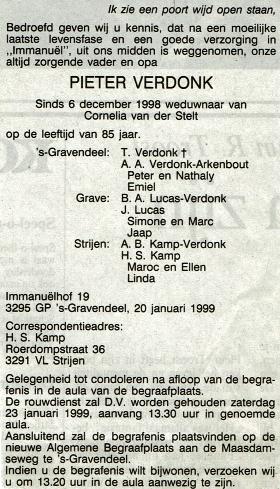 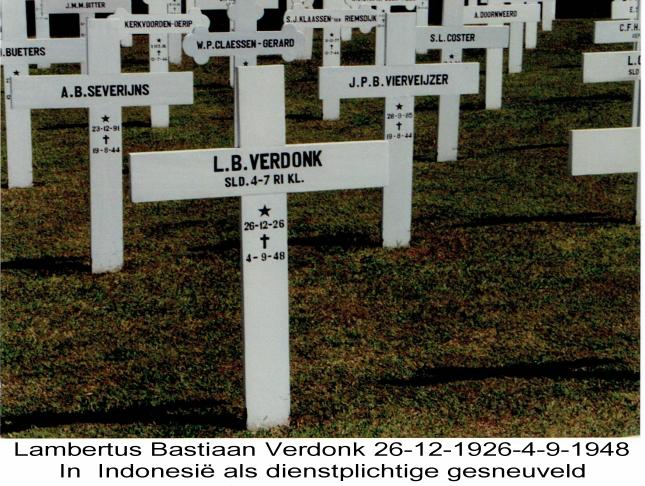 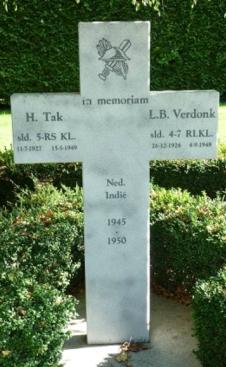 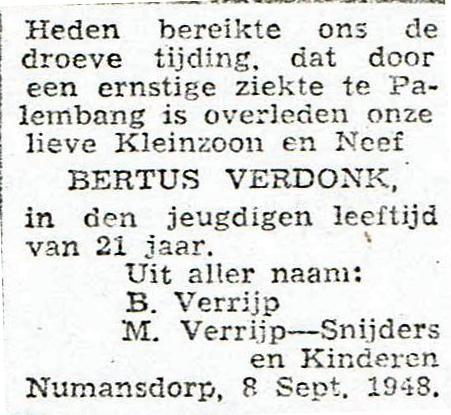 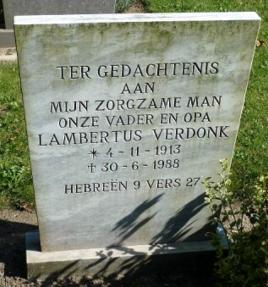 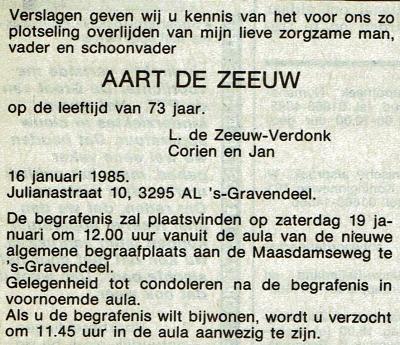 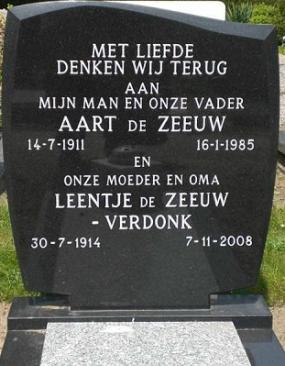 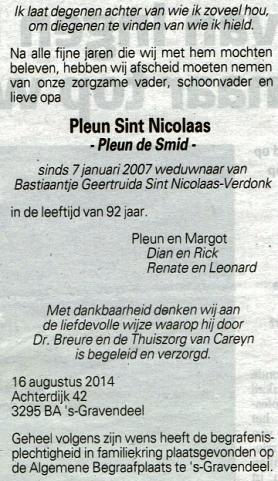 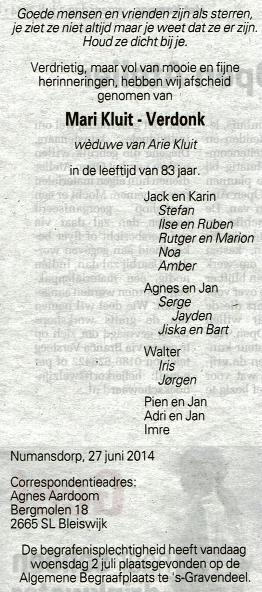 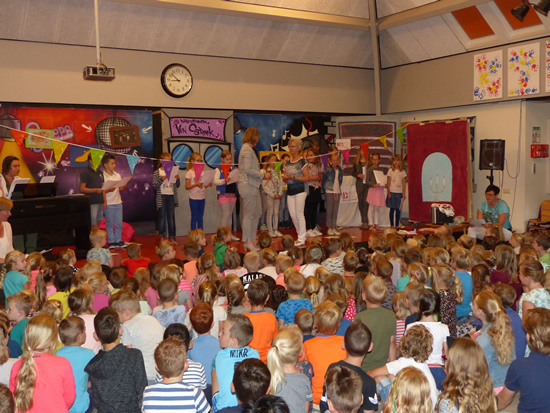 Afscheid van Janny van Pelt-Verdonk als onderwijzeres van een basisschool te ‘s-Gravendeel. Janny ging  in juli 2017 met  pensioen
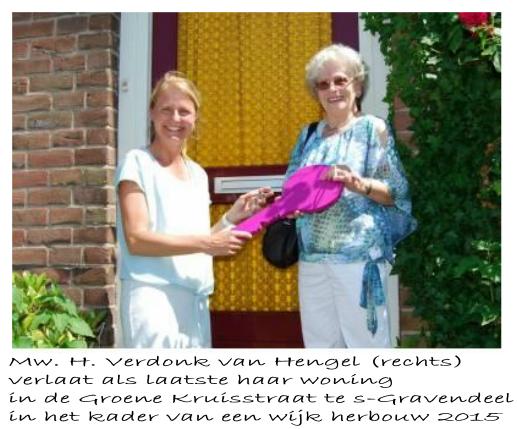 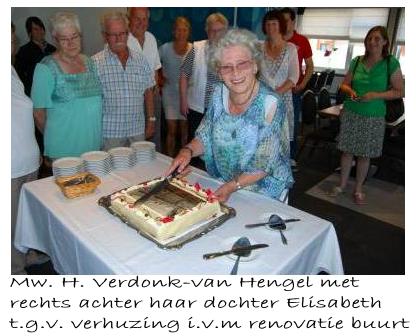 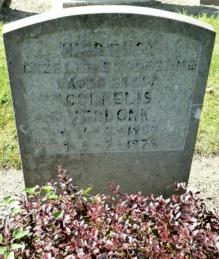 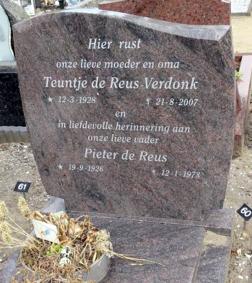 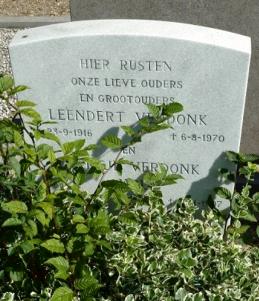 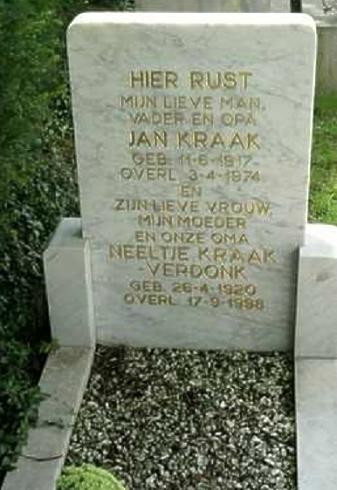 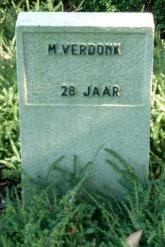 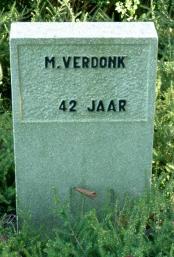 Omgekomen tijdens de watersnood in 1953:  Marinus Verdonk
 geb. 28-11-1925, overl 1-2-1953 en zijn zuster  Maria Verdonk geb. 24-5-1910 overl. 1-2-1953, Zij verbleven in het zelfde huis met hun moeder Cornelia Brand geb. 6-12-1883, overl 1-2-1953 Brand. Drie kleinkinderen van 17, 11 en 1 jaar oud verbleven eveneens bij oma en zijn ook verdronken.